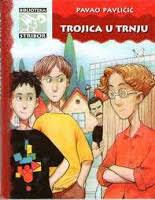 trojicA U TRNJU
PAVAO PAVLIČIĆ
tri školska sata
1. sat
O djelu:

autor
vrsta
tema i ideja
jezik i stil
vrijeme i mjesto
kompozicija
likovi
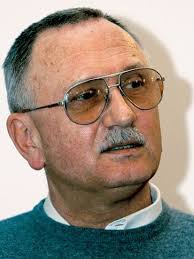 PAVAO PAVLIČIĆ
Rođen u Vukovaru 1946. godine. Završio studij književnosti na Filozofskom fakultetu u Zagrebu gdje danas radi kao redoviti sveučilišni profesor.
Napisao je četrdesetak djela i smatra se najpoznatijim hrvatski m piscem kriminalističkih romana.
Piše djela za djecu i mladež:
Trojica u Trnju, Zeleni tigar, Petlja, Lopovska uspavanka, Mjesto u srcu, Dobri duh Zagreba
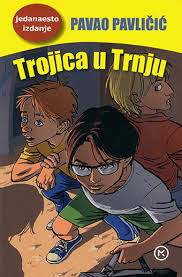 Vrsta djela
Roman Trojica u Trnju je kriminalistički roman u kojem su glavni junaci djeca osnovnoškolskog uzrasta.
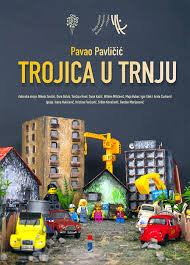 TEMATSKO-IDEJNI SLOJ
Tema romana je kriminalistička gdje su djeca ponekad prisiljena prostor za igru tražiti na neprikladnim mjestima.
Osnovna ideja romana jest da dječja radoznalost može donijeti neočekivane plodove i naći rješenje vrlo složenih problema.
JEZIK I STIL
Dva su osnovna načina iznošenja građe: pripovijedanje i dijalog.
Pripovijedanje i dijalozi su napisani standardnim književnim jezikom.
U dijalozima ima malo žargona zagrebačkih školaraca.
Autor nije provodio postupak govorne karakterizacije u oblikovanju likova.
Roman obiluje humorističnim situacijama, naročito kad se radi o Tutu koji svima želi dokazati da je već odrastao pa često dolazi u smiješne situacije.
TROJICA U TRNJU
PROSTOR
VRIJEME
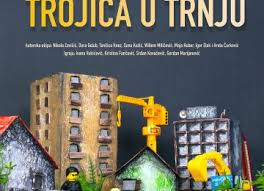 Radnja se zbiva u Zagrebu, točnije uz lijevu obalu Save – naselje Trnje
Vrijeme izgradnje Dugava, velikog naselja modernih stambenih višekatnica
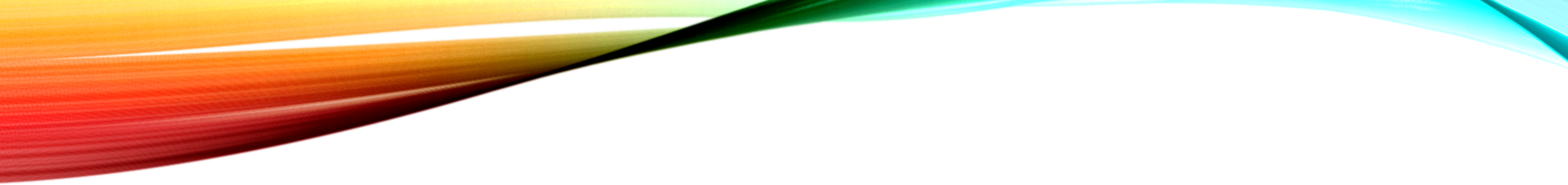 KOMPOZICIJA
Roman se sastoji od dvadeset poglavlja koja imaju svoje naslove.
UVOD
upoznavanje glavnih junaka (Hrvoje, Braco, Tut) i prostor u kojem žive
ZAPLET
potraga za nestalim prijateljem
VRHUNAC
trojica junaka padaju u ruke opasnih pljačkaša
RASPLET
uhićenje pljačkaša i Hrvojevo pojašnjavanje prijateljima svih skrivenih detalja zbivanja
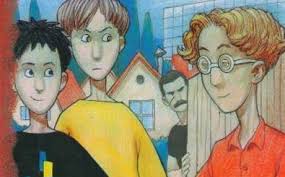 LIKOVI
HRVOJE
BRACO
TUT
živi s  mamom i tatom u stambenoj zgradi
nosi naočale
s tatom ima prijateljske odnose (tatu zove Rista), tata je učitelj
voli odlaziti u Trnje
Zaljubljen u Bibu
plemenit (brine se o Solariću)
inteligentan, snalažljiv, hrabar, uporan
podsjeća na inspektora Maigreta iz kriminalističkih romana G. Simenona
Živi s majkom i sestrom u istoj zgradi kao i Hrvoje
Nerado spominje oca (razvod)
Dobar prijatelj, inteligentan, vođa
Ima kukasti nos
Prema Tutu se odnosi kao stariji brat
On i Tut podsjećaju na dektetiva Sherlocka Holmesa i pomoćnika Watsona (iz romana A. Conana Doylea)
Najmlađi od trojice i najbrbljaviji
Opsjednut je treniranjem
Dobar prijatelj, slijedi Bracu – iako se boji
Radoznao, stalno nešto zapitkuje
Braco ga zove od milja Bebac
Zadatak
Nakon što pregledate prezentaciju napišite sastavak o djelu prema smjernicama:
sastavak napišite u trodijelnoj strukturi,
pazi na pravopis i pojam rečenice,
sastavak treba imati podatke iz prezentacije.
2. i 3. sat
Lektirna radionica
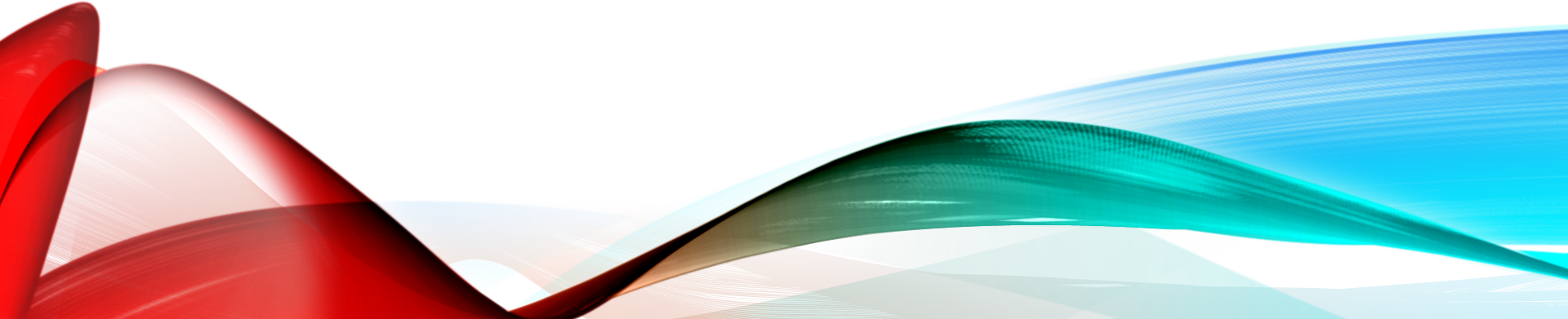 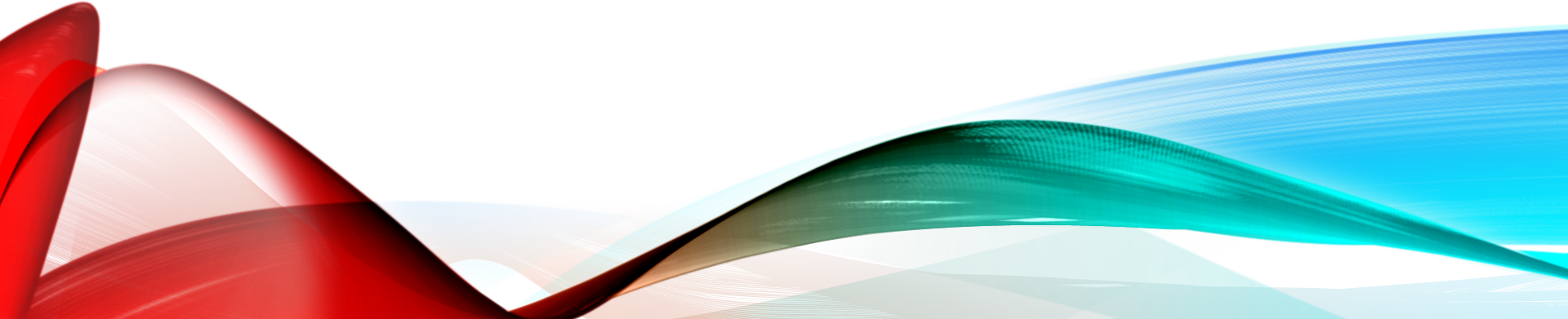 Pavao Pavličić: Trojica u Trnju
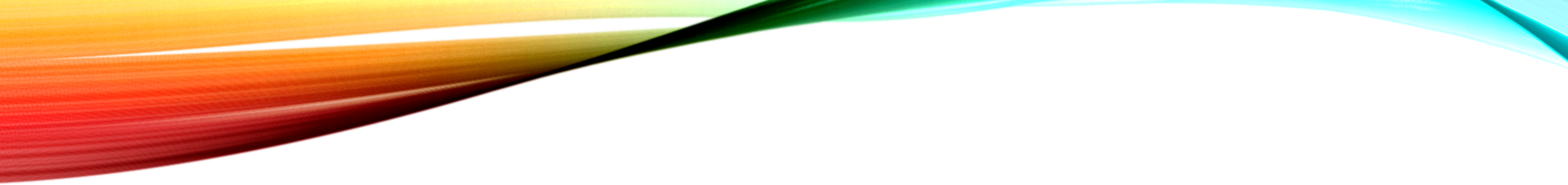 Lektirna radionica
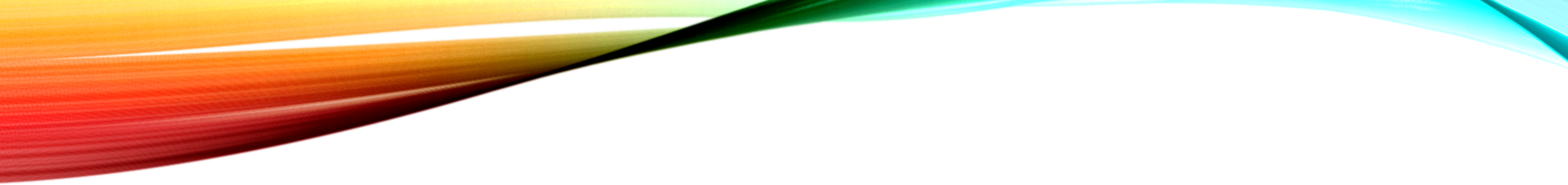 Istraži I napiši
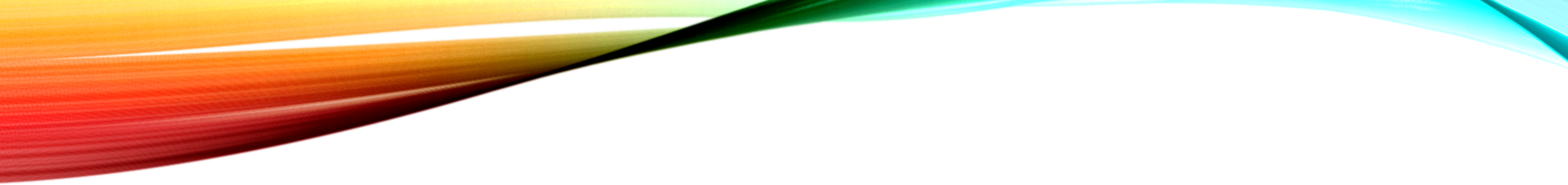 Istraži i napiši
5. Napiši tri situacije iz romana u kojima otkrivaš humoristične elemente.
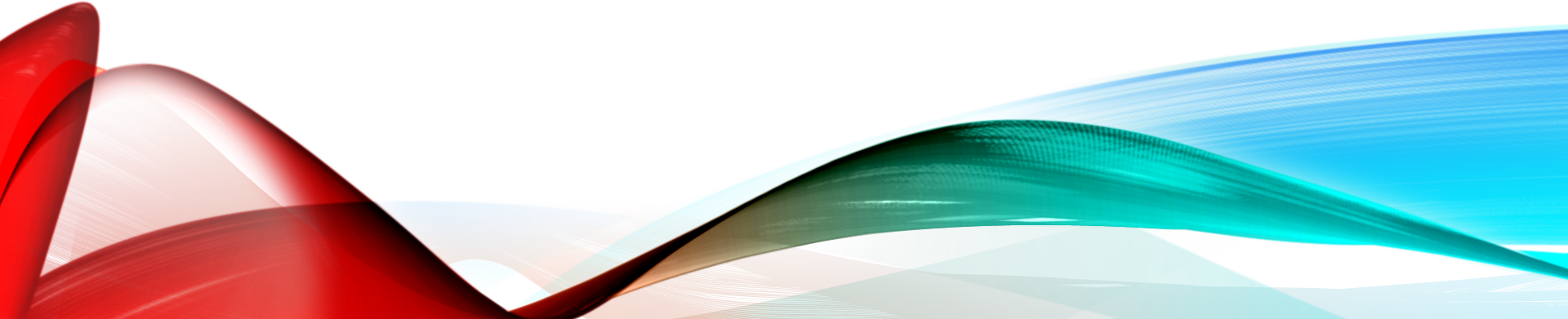 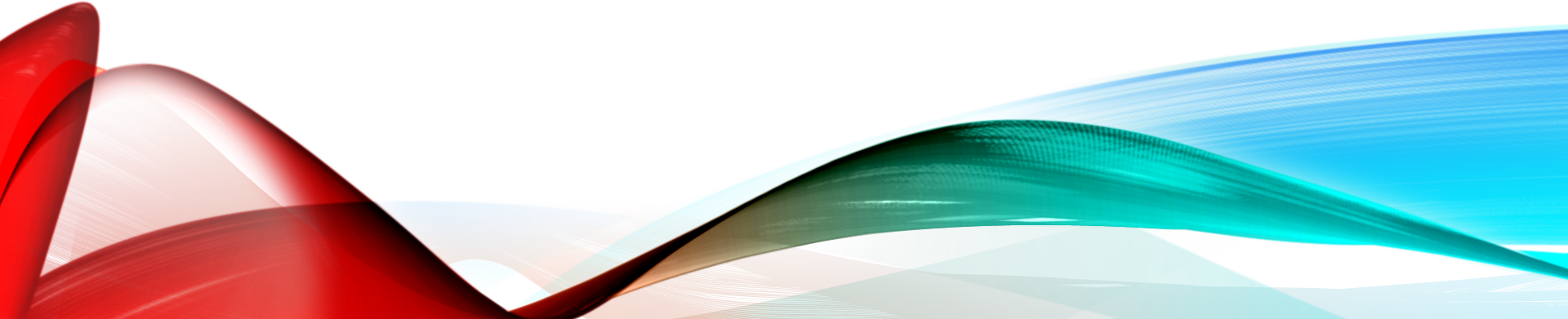 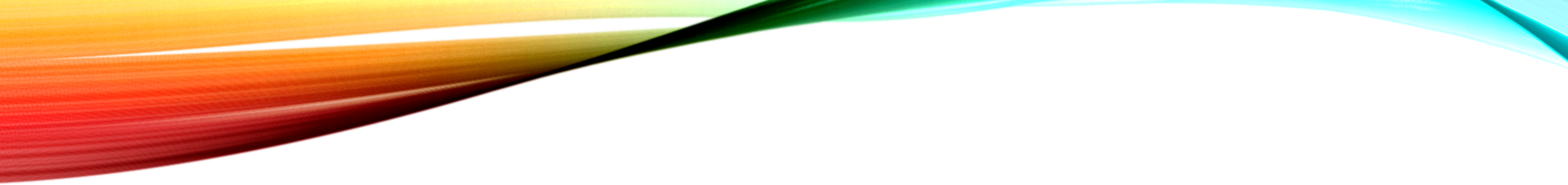 1. Uvod2. Zaplet 3. Vrhunac4. Rasplet5. kraj
6. Napiši kompoziciju djela
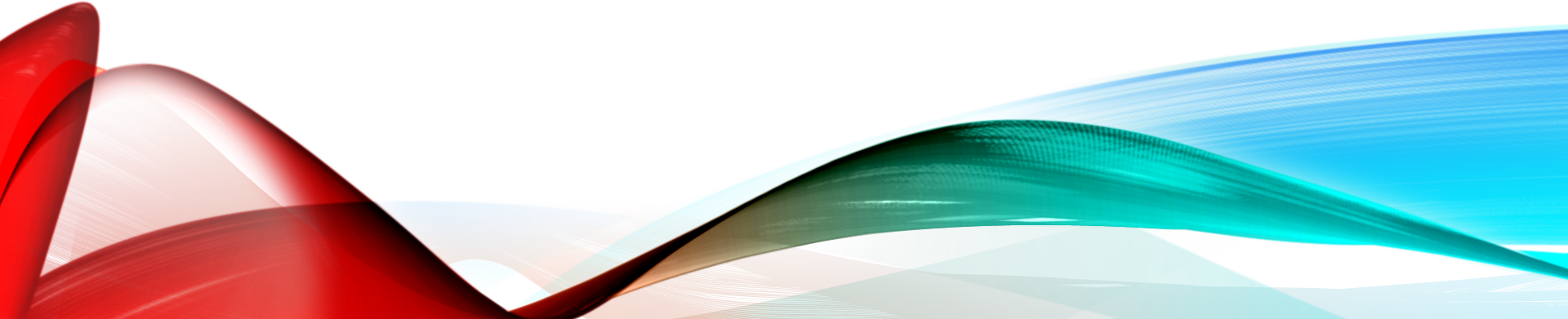 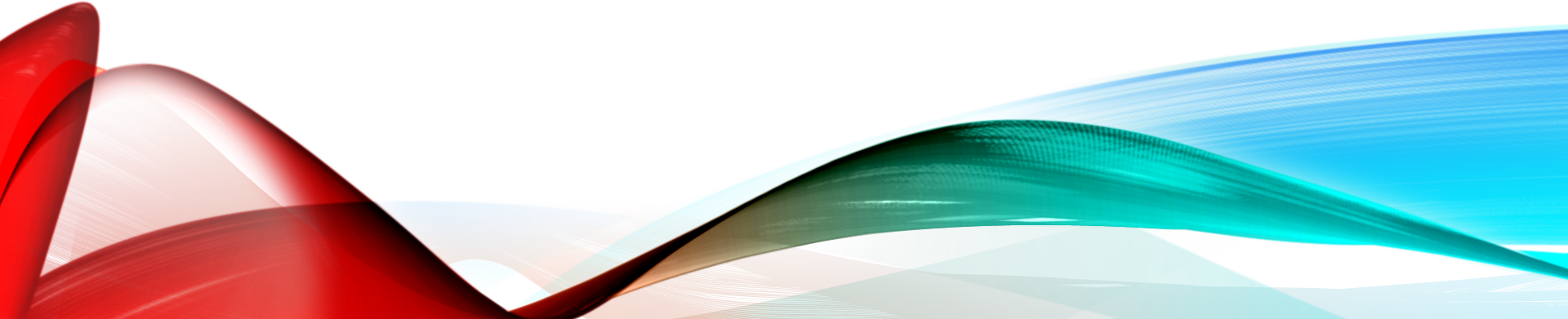 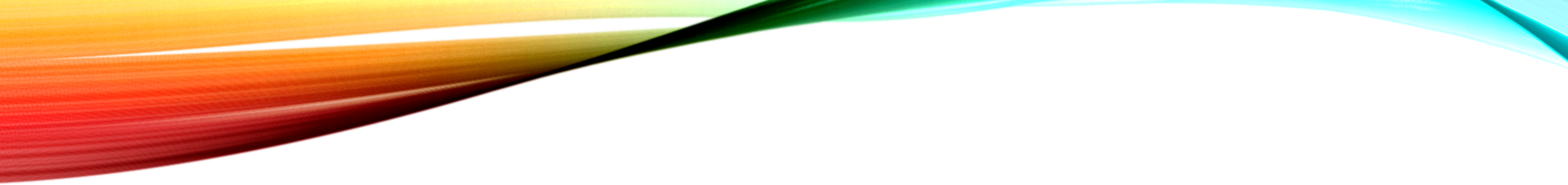 7. U romanu je prikazana odvažnost i plemenitost junaka u borbi protiv zločina. Tko su bili junaci i o kakvom se zločinu radilo?
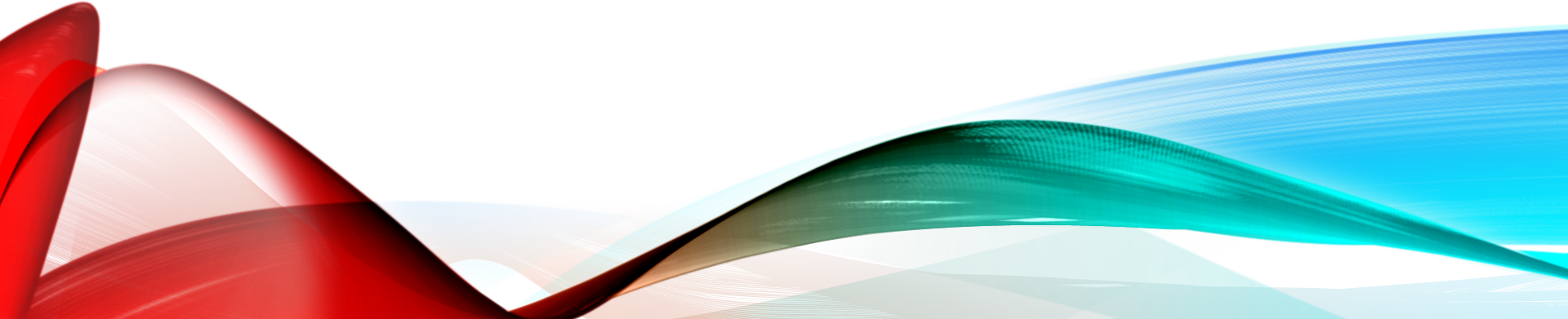 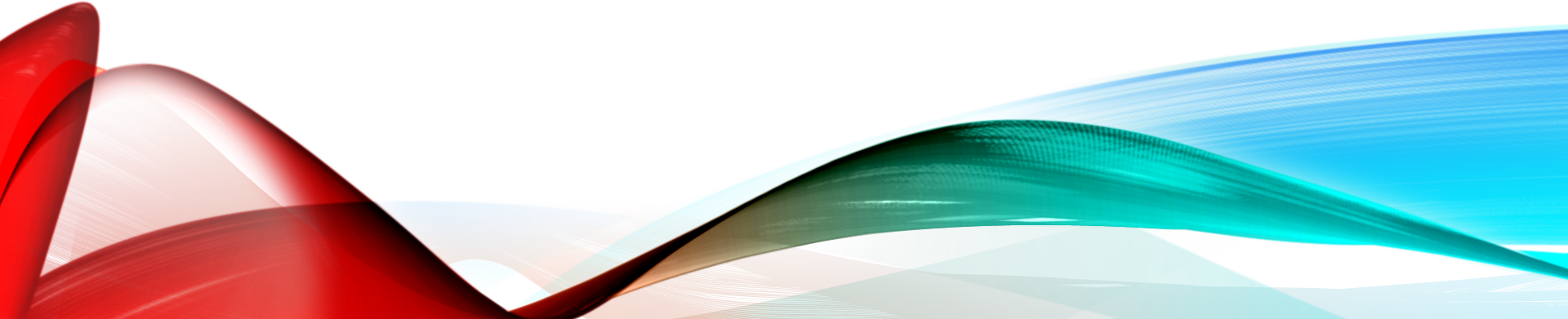 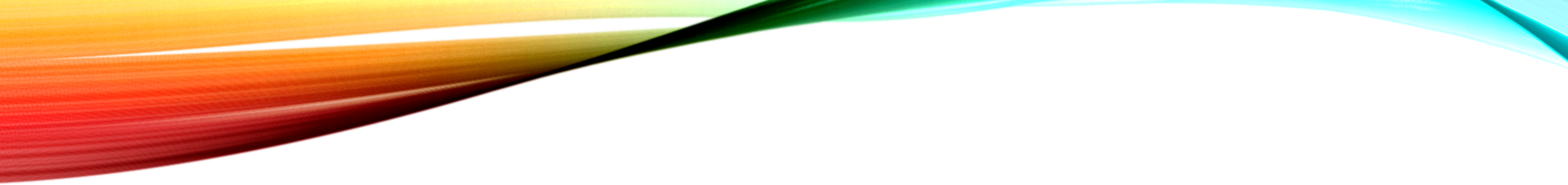 Likovna radionica
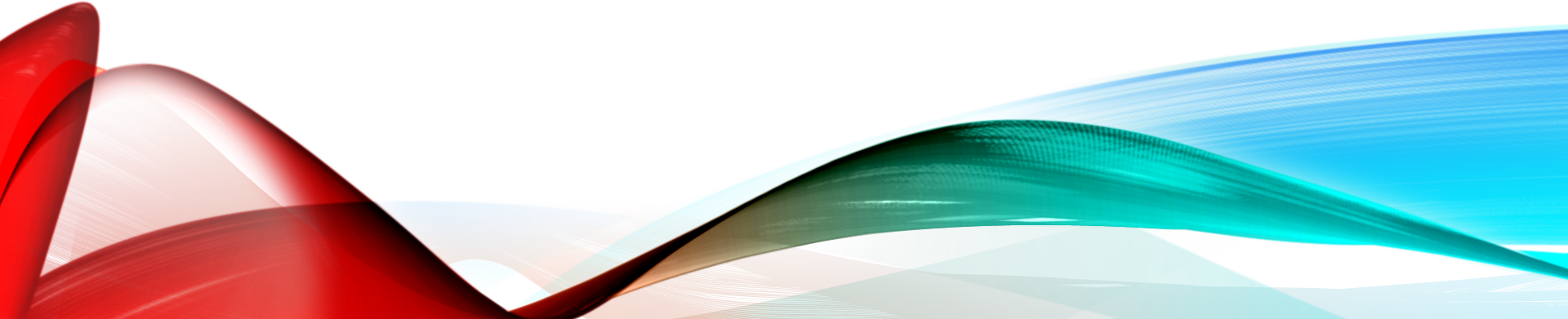 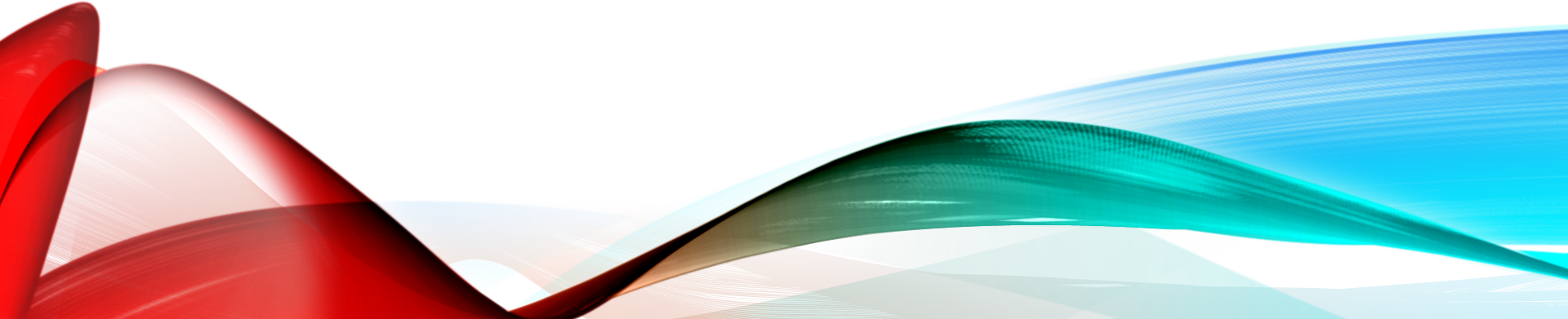 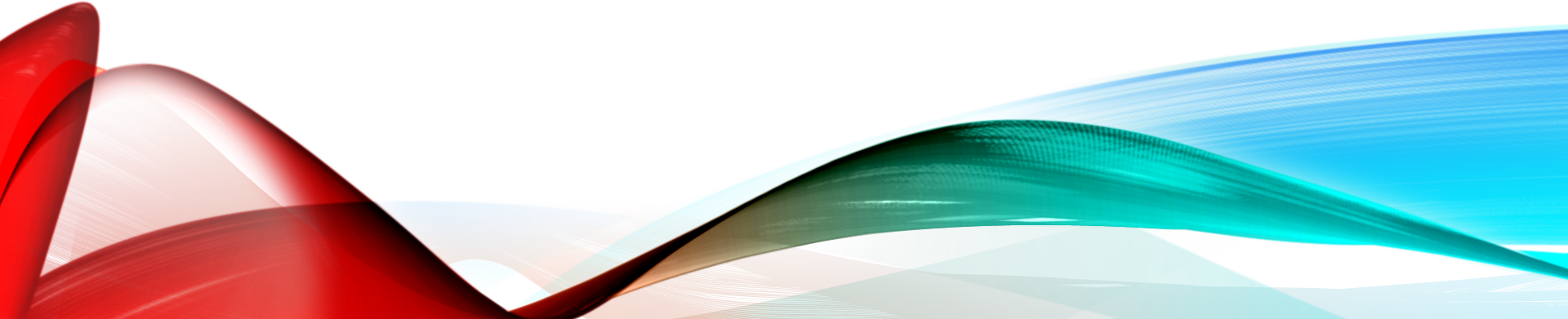 Na papiru A4 nacrtaj portret najdražeg lika iz romana.
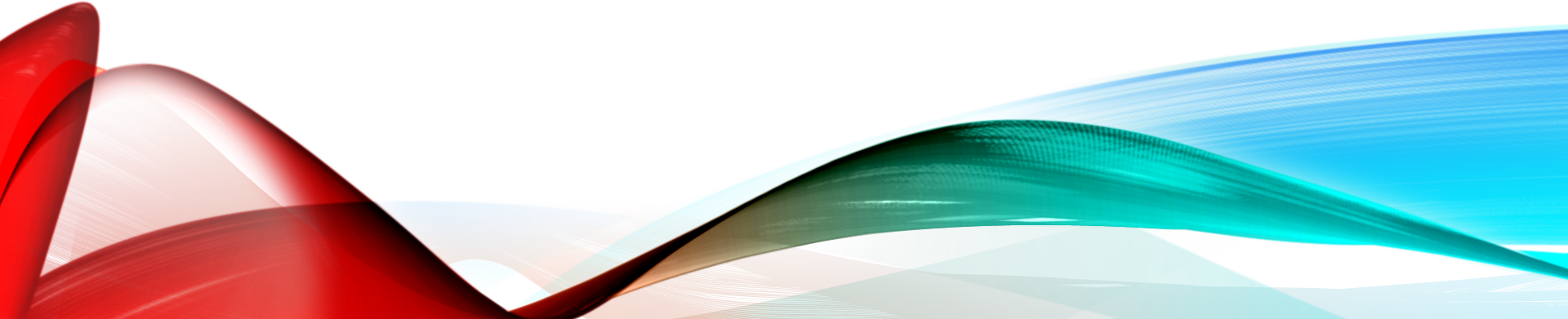 Prezentaciju izradila: Vanja Selak, prof.